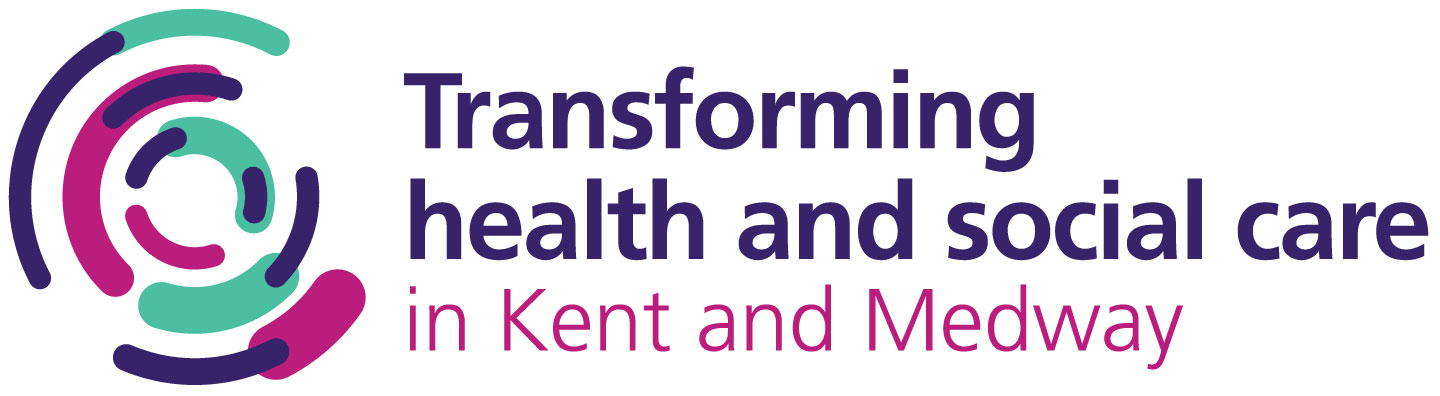 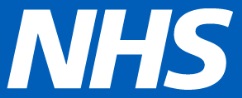 Kent and Medway Pathology Network
Kent and Medway Pathology Network presents

‘Managing Change’

Transforming Kent and Medway Pathology Services and the use of change management theories to underpin a successful delivery.. 

Presented by Amanda Price and Delphine Barraclough
On Thursday 7th April @ 15:30-16:30
All staff welcome.






 Please note: this session will be recorded.
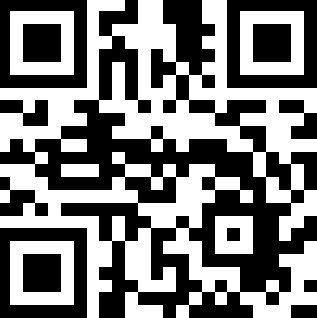 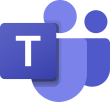 For more information on up coming sessions, please visit the Kent and Medway Healthcare Science Network page on FutureNHS (https://future.nhs.uk/KentMedwayHealthScience/view?objectId=32114960)